Міністерство освіти і науки України
Реферат
з художньої культури
у формі мультимедійної презентації
на тему:
”Вертеп – найдавніший театр”
Підготувала:
ліцеїстка 32 групи
ПМЛ
Тачинська Ю.І.
Перевірила:
Чайковська І.В.
м.Івано-Франківськ
2013
Зміст
Що таке “вертеп”?
Хронологія
Вертепний ляльковий театр
Український вертеп
Терміни
Іван Франко про вертеп
Сюжети різдвяних вертепів
Вертепна драма
Микола Маркевич про театр
Використана література
Що таке «вертеп»?
Верте́п — старовинний пересувний український ляльковий театр, де ставили релігійні і світські (переважно жартівливі та іронічні) п'єси;  відтворена стайня з народженням Христа.
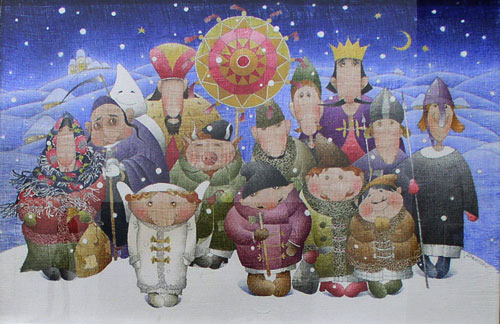 Хронологія
Український вертеп відомий з 17 століття.  Світська частина вистави поклала початок української комедії 19 століття.
Вертеп поширений в основному в Україні, в барокову добу (17-18 століття) і мав численні регіональні варіанти
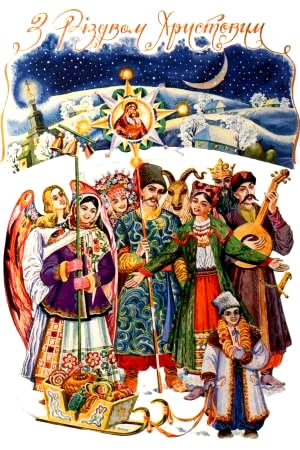 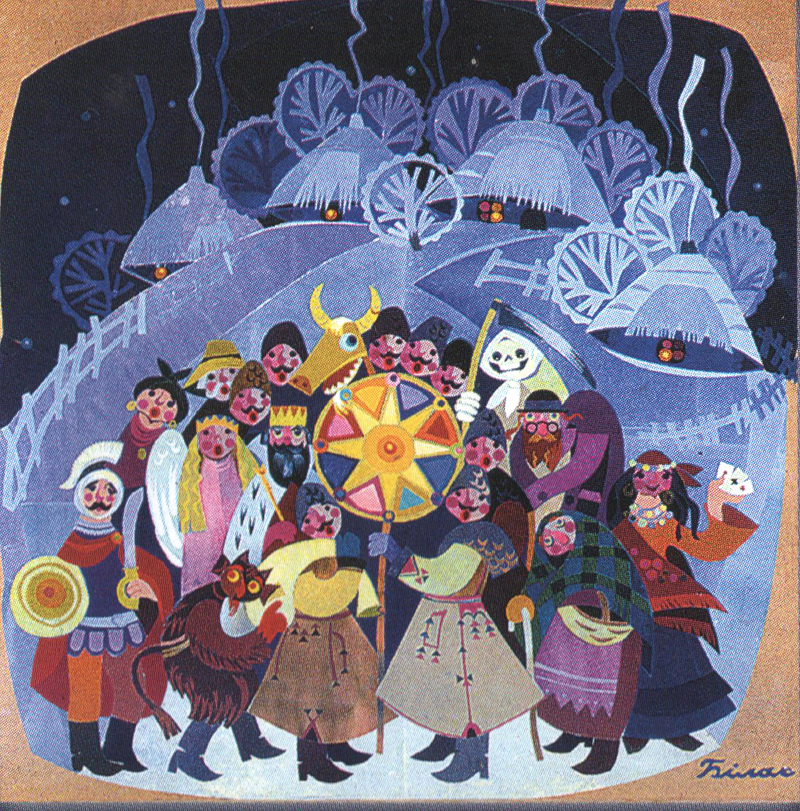 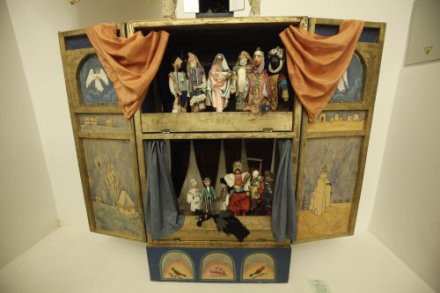 Вертепний ляльковий театр мав форму двоповерхового дерев'яного ящика. На другому поверсі показували різдвян драму; на першому — механічно прив'язану до неї сатирично-побутову інтермедію. Перша, різдвяна, частина вертепу, яку називали «свята», мала більш-менш стабільну композицію, натомість, друга змінювалася в залежності від місцевих умов, здібності й дотепності вертепника.
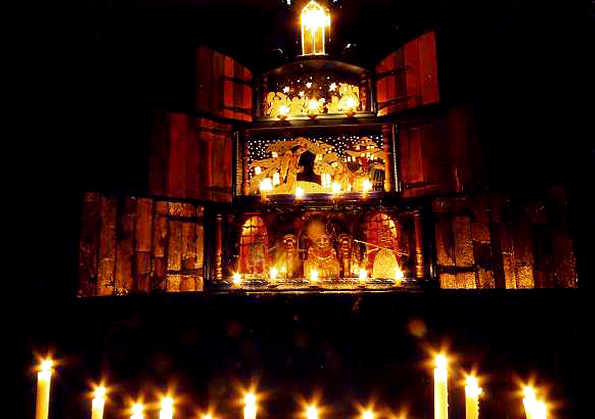 Вертепний ляльковий театр
З часом вертеп із лялькового театру перетворився на справжній вуличний театр, де лялькову вертепну виставу сполучають із грою живих людей, а подекуди і цілковито вся вертепна вистава зводиться до гри живих осіб.
Український вертеп
Терміни
- Вертеп — веселе різдвяне дійство з піснями-колядками, жартами, короткими виставами, яке влаштовували мандрівні музиканти й актори.
Вертепом називали театр, в якому вистави розігрувалися ляльками на паличках (маріонетками) у великій дерев’яній дво- або триповерховій скриньці.
 Вертеп, малоруський театр маріонеток, що зображував у ряді сцен обставини народження Ісуса Христа
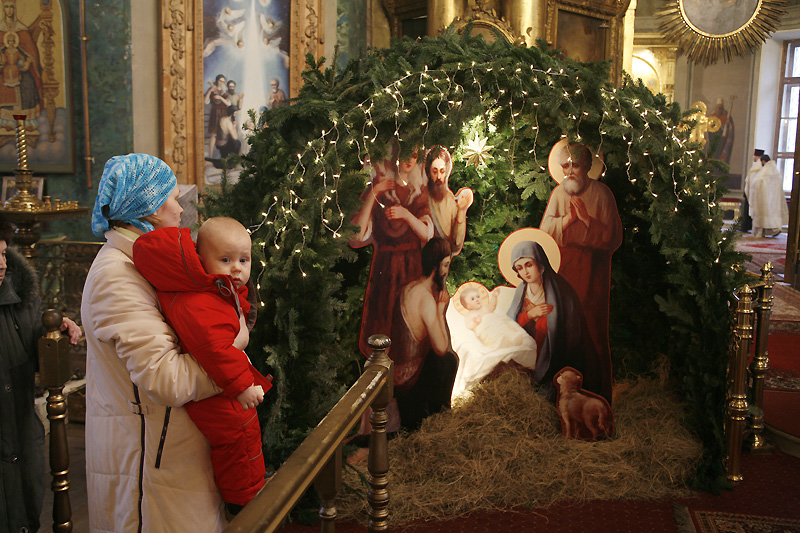 Іван Франко про вертеп
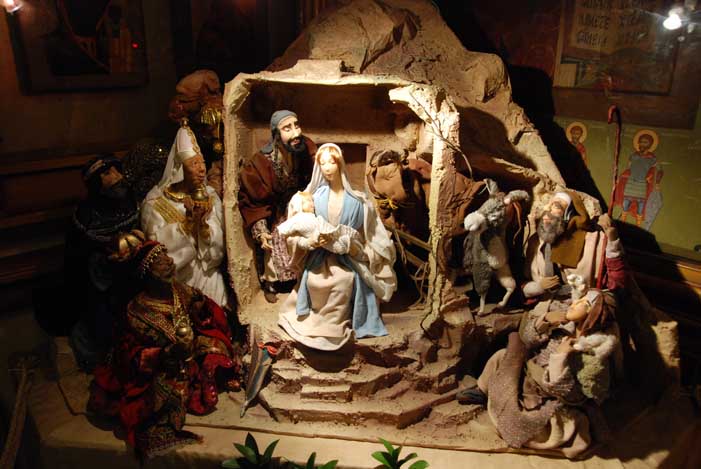 Народ наш любив театральні вистави ще давно, в XVI і XVII віках, в часі першого пориву нашого національного розбудження; се доказують живі ще досі останки вертепів і велика популярність церковних колядок, що розвивалися під впливом давньої релігійної драми
У праці «Русько-український театр» (1894 р.) Іван Франко пише: «Майже рівночасно з містерією страстей Христових, — зазначав дослідник, — дійшов до нас відгук іншої західноєвропейської містерії — рождественської. Се був вертеп»
У своїй великій праці «До історії українського вертепа XVIII в.» (1906 р.) І. Франко прагнув висвітлити ряд аспектів, які пов’язані з зародженням та розвитком українського вертепу. Аналіз українського вертепу дав підстави ученому зауважити: «український вертеп від найдавніших часів мав світський характер, малював типи та ситуації буденного життя», хоча і бере свої початки з Індії і Греції, вважав дослідник.
І. Франко втім змушений був констатувати наступне: «Коли саме появився вертеп на Україні, про се не маємо докладних хронологічних дат». Докази, наведені в тогочасних найновіших працях польських дослідників, присвячених польським яселкам і шопкам, видавалися І. Франку недостатніми, аби твердити про давнє походження шопки. Мова йде і про тексти шопкових драм та комедій, «важнійшу бібліографію».
Досліджуючи історію українського вертепу і польської шопки І.Франко дійшов висновку, що обидві ці вистави є комбінацією на тлі лялькової гри двох ріжнородних елементів — властиво лялькової драми чи комедії і духовної драми про різдво Христове, прихід трьох царів та Ірода
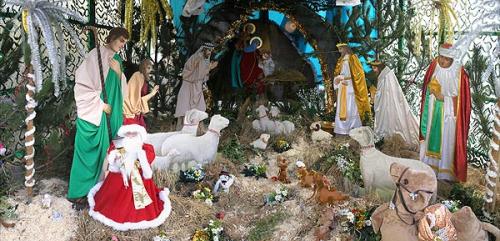 Сюжети різдвяних вертепів
У найдавніших редакціях вертепної драми, які належать до XVIII ст., серед діючих осіб побутової частини зустрічаються персонажі, виділені за етнічною ознакою (їх реєстр у різних текстах не завжди збігається, але в цілому дає правдиве уявлення про коло основних етнічних партнерів і сусідів українців): так у тексті інтермедії до польсько-руської вертепної драми, що була опублікована в Записках НТШ І.Франком, фігурують такі національні персонажі: Козак, Москаль, Мужик (Іван, Хлоп), Лях (пан), Литвин (Білорус), Старий Циган, Циганчук, Жиди (перший, другий, ціла група). Сам публікатор тексту вважав його найстаршою копією вертепної драми з усіх відомих польських та українських записів. На думку І. Франка, цей текст був скомпонований у "північно-західній частині України".
Сюжети різдвяних вертепів більш-менш однакові: цар Ірод дізнається від волхвів, що народився Христос, претендент на його престол. Бажаючи позбутися суперника, він кличе воїна і наказує йому побити всіх вифлеємських дітей віком від 2 років і молодше. Воїн виконує наказ, але одна стара баба Рахиль не дає свою дитину на побиття, тому озлоблений Ірод наказує вбити її дитину. За цей злочин смерть відрубує Іродові голову, а чорти тягнуть його в пекло. Після смерті Ірода на сцені, з піснями та танцями, з'являються циган, лях, москаль, жид, селянин, дід, баба, панотець. Число дійових ляльок доходило іноді до сорока.
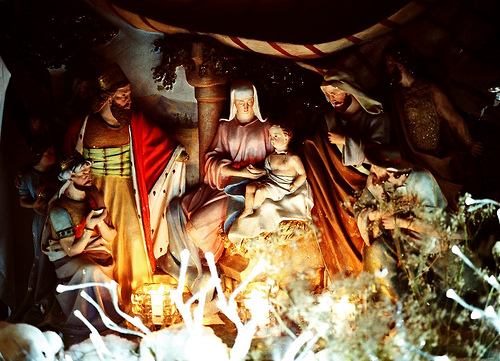 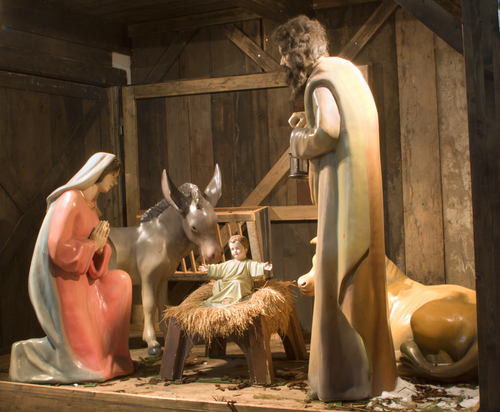 Вертепна драма
Вертепна драма — це старовинний український народний ляльковий театр. Найранніші згадки про вертеп датуються 1666 р., хоча звичай "ходити з ляльками" відомий ще з 1573 р. Вертепні драми були найбільш популярні у другій половині XVIII ст., зокрема в період занепаду Києво-Могилянської академії. Вертепна вистава поділялася на дві частини: релігійну і світську і розігрувалась у гарно оздобленому з дерева або картону двоповерховому будиночку, який носили колядники. Драматичною основою вертепу є легенда про народження Ісуса Христа і знищення царем Іродом 40 тис. віфлеємських немовлят. Найдавніші тексти вертепної драми збереглися з другої половини XVIII ст.
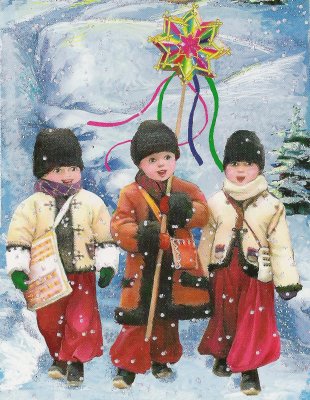 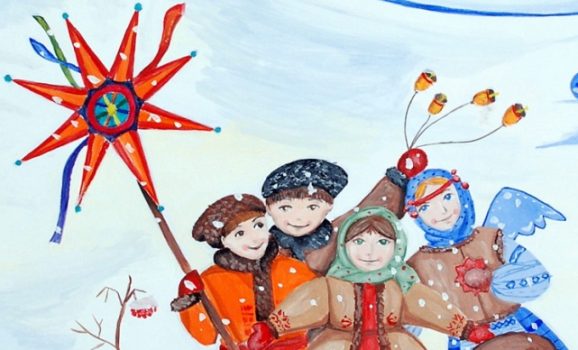 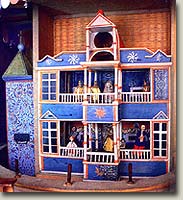 Микола Маркевич про театр
Малоросійський вертеп — це похідний театр, який представляє благочестивим християнам велику подію у світі: Різдво (народження) Спасителя. Немає сумніву, що представлялися також і інші події, взяті із священного писанія, але вцілів і дійшов до нас тільки вертеп. Первісне походження вертепу можна віднести до часів гетьмана Конашевича-Сагайдачного, до 1600 — 1620-х років, коли він почав відновлювати Києво-братську школу і академію... Малоросійський вертеп виник раніше театральних вистав, що були при царі Олексієві Михайловичу, — останні теж були взяті із Старого й Нового завіту. Втім склад рішуче той самий. Ці вистави названі: комедія «Навуходоносор» і комедія «Притча про блудного сина». І «Навуходоносор», і «Блудний син», і «Вертеп» написані, очевидно, малоросіянином, а отже в академії Київській...       Наш вертеп — це похідний (переносний — Упор.) двоповерховий домок. Зроблений з тонких дощок і картону. Горішній поверх має балюстраду, за балюстрадою грають містерію,— це Вифлиєм. У нижньому поверсі трон Ірода, підлога обклеєна хутром для того, щоб не видно було щілин, якими рухаються ляльки. Кожна лялька прикріплена до дроту; під підлогою — кінець цього дроту; за цей кінець, придержуючи ляльку, ляльковод спрямовує її в двері і водить у потрібному напрямі. Розмова від імені ляльок відбувається між дячками, півчими та бурсаками то пискливим голосом, то басом, як то треба. Друга частина вистави відбувається вся в нижньому поверсі.
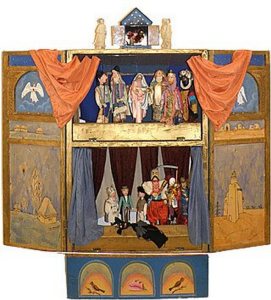 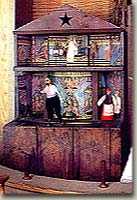 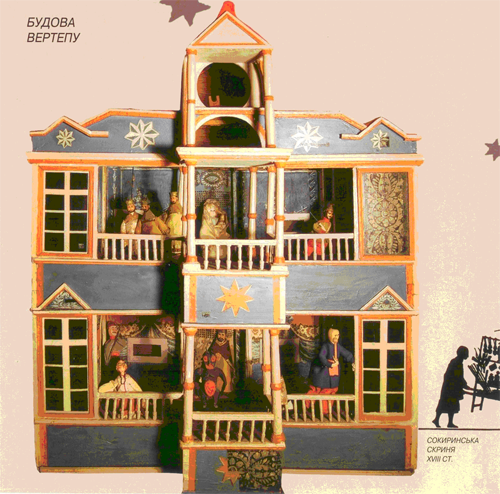 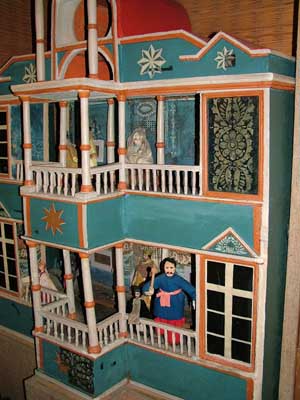 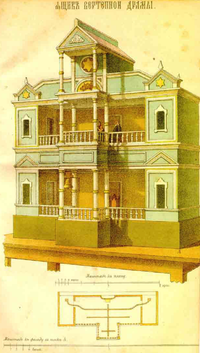 Використана література
- «Українська Мала Енциклопедія», професор Євген Онацький
- Літературознавчий словник-довідник за редакцією Р. Т. Гром'яка, Ю. І. Коваліва, В. І. Теремка. — К.: ВЦ «Академія», 2007
- ДРАМА ВЕРТЕПНАЯ в Літературній енциклопедії 1929—1939 (рос.)
- Марковський, Український вертеп. Розвідки й тексти, в. I, вид. Всеукраїнськ. акад. наук, Київ, 1929
- Белецкий А., Старинный театр в России. Зачатки театра в народном быту и школьном обиходе Южной Руси Украины, М., 1923
- Петров, Южно-русский театр и в частности вертеп, «Киев. стар.», 1882, XII
- Кисіль О., Український театр, вид. «Книгоспилка», Київ, 1905
 Галаган, Український вертеп, «Киев. стар.», X, 1882 
 Франко І. До исторії укр. вертепу XVIII в., I в., «Зап. Наук. т-ва ім. Шевченка», Львов, 1906, т. 71—73
- Франко І. Нові матеріали до історії українського вертепу, там же, т. 82, 1908.